بسم الله الرحمن الرحيم
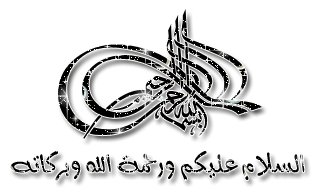 DR. Waqar Al – Kubaisy
1/8/2023
1
L   X1II
Chi Square  (χ2) test
Part  3
Prof.   Dr. WAQAR    AL-KUBAISY
AUGUST  2-2023
1/8/2023
2
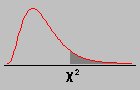 Application of χ2

   2 × 2    table .

   r × c   table .
Application of χ2
   2 × 2    table
   r × c   table.
Application of χ2
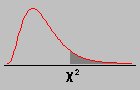 I-   2 × 2 table
	The application of χ2 is to test the significance association between outcome and certain factor that we are interested in .
Here we have 
two groups with 
two outcomes      for each group .

In this case we use what we call it  2 × 2 table .

In this case we are going to compare between 
    two proportion of two groups of population .
II- r × c
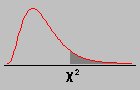 other  application of χ2 is    r× c. ,        ax b
    We have two or more than two groups  and or with
                 two or more        A contingency table also used 
                than two outcome
     These large table we call it    r  x c,        ax b
    r  denotes the numbers of rows in the table and 
     c  the numbers of columns .
   more than two rows and or more than two columns .
     In another word                more than four cells, 
      we could have 6, 8, 10, ….
    Here we have more than two rows or two columns . 
      We have two or more groups 
       with more than two outcome   
In another word we have more than four cells, we could have 6, 8, 10,
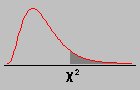 Example
	Sample of 273 tuberculosis cases were collected . given three types of treatment either by PAS alone or streptomycin alone or combination of PAS Para-aminosalicylic acid (PAS)  and streptomycin .

The outcome of treatment was categorized depending on the result of sputum exam either positive smear positive culture, negative smear positive culture or negative smear negative culture .
99 given PAS alone, 65 of them showed smear +ve &,culture +ve, while   only 13 cure. Of  the group (90 patients ) who were  treated by combination of streptomycin & PAS, 35 were shows negative smear and negative culture, while 18 of combined Ɍ patients demonstrated negative smear & positive culture .For those treated by streptomycin,  46 smear +ve &,culture +ve ,and 18 demonstrated negative smear & positive culture
1/8/2023
6
99 given PAS alone, 65 of them showed smear+ve &,culture +Ve while   only 13 cure. Of  the group (90 patients ) who were  treated by combination of streptomycin & PAS 35 were shows negative smear and negative culture while 18 of combined R   patients demonstrated negative smear & positive culture .for those treated by streptomycine46 smear +ve &,culture +ve and 18 demonstrated negative smear & positive culture
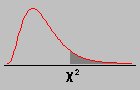 21
20
84
37
68
57
148
1/8/2023
7
cure rate
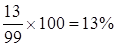 PAS
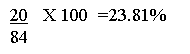 Streptomycin
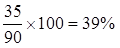 Combine
Failure rat
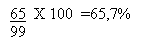 PAS
Streptomycin
46  X 100  =54.8%
84
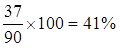 Combine
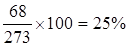 Total cure rate
1/8/2023
8
Data 
Qualitative data, No. Of T.B patients, treated by 3 different regime (PAS alone, Streptomycin alone or combine both) .
Outcome of treatment categorized into 3 group ( Failure, not cure and cure) . 
Assumption 
Independent random sample chosen from normal distribution population 
Formulation of Hypothesis 
    Ho
       There is no significance difference in cure rate among the three different treated group .
P1¬ = P2 = P3 = P0 .
The difference observed is due to chance factor, sampling error and sampling variability  .
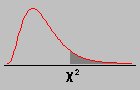 1/8/2023
9
There is no significance difference in cure rate among the three different treated group .
P1¬ = P2 = P3 = P0 .
The difference observed is due to chance factor, sampling error and sampling variability  .
There is no significance association between cure rate level and type of treatment .

HA 
      There is a significance difference in cure rate between three group .
This difference due to effect of different treatment . There is no or minimum effect of chance factor .
P1¬ ≠ P2 ≠ P3 ≠ P0
Critical region 
d.F = (C – 1) (r – 1) 
       = (3 – 1) ( 3 – 1)  = 4
α = 0.05


tabulated   χ2  = 9.488
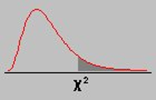 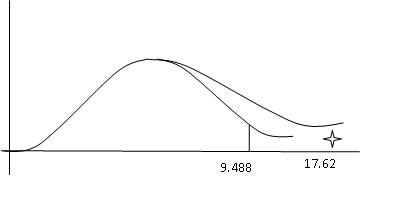 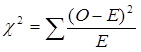 1/8/2023
11
E expected (E)   = total column X total row  
                                    Grand total

E65  = 99 X148  =53.67
          273
E21 == 99 X57  =20.67
          273
E13= = 99 X68  = 24.66
          273
E46= 84 X148  =45.54
          273
E18= 84 X57  = 17.54
          273
E20= 84 X68  =20.9
          273
E37= 90 X148  = 48.8
          273
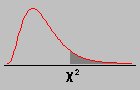 E18= 90 X57  = 18.8
          273
E35= 90 X68  = 22.42
          273
1/8/2023
12
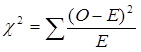 (65-53.67 )2 + (21-20.67) 2 + (13-24.66)2  + (46-45.54)2  (18-17.54)2  + 
53.67                     20.67          24.66               45.54          17.54
(20-20.9)2  + (37-48.8)2  + (18-18.8 )2+ ( 35-22.42)2
  20.9                         48.8         18.8           22.42
=2.4+0.005+5.513+0.005+0.012+0.047+2.85+0.034+7.067=17.978
Calculated χ² greater than tabulated χ² .
Calculated χ² fall in area of rejection, 
so we reject Ho = we reject no significance difference .
There is significance difference in cure rate between the three groups .

 P < 0.05  .
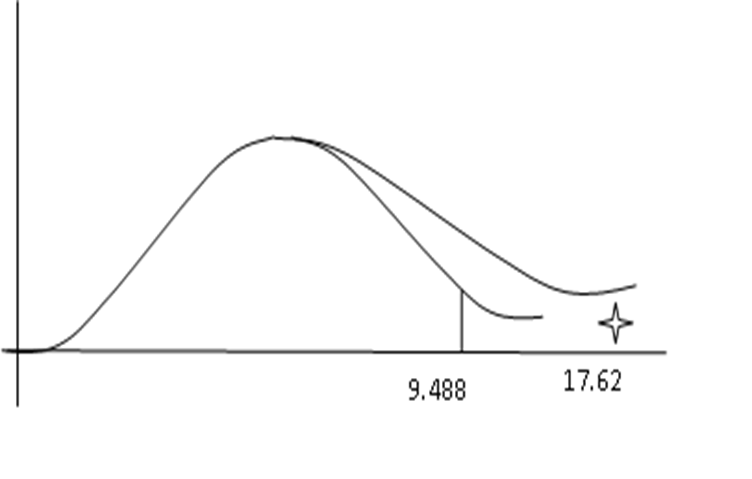 1/8/2023
13
II- r × c
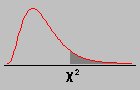 2                              2
Χ = ∑ ( O -  E )             d.f. = (c – 1) (r – 1)   
              E
The expected No. must be computed for each cell 
 
           E =   Column total   X row total
                         Overall total
There is no continuity correction
Chi square is only valid if applied to the 
actual numbers in the various categories . 
It must  never be applied to table showing just proportions or percentages
Validity  of Chi Square 
χ² is  valid 
when the overall total is more than 40 , regardless the expected values     and 
when the overall total between 20 and 40  provided that all expected values are at least 5
Chi square is valid  provided that
  less than 20% of expected numbers are less than 5 
 And none is less than 1 
When the expected numbers are very small the chi We recommended other test (Exact Test )
Chi square test is not  valid when we have cell zero 
This restriction can be overcome by 
combining rows or columns with the low expected numbers   provide that these combination make biological sense
Fisher's exact test of independence
Sir Ronald Aylmer Fisher
Fisher's exact test
 is a statistical significance test used in the analysis of contingency tables where sample sizes are small.
  It is named after its inventor, R. A. Fisher Sir Ronald Aylmer Fisher
The test is useful for categorical data that result from classifying objects in two different ways; 
it is used to examine the significance of the association (contingency) between the two kinds of classification
Most uses of the Fisher test involve, 
  like this example, a 2 × 2 contingency table.
With large samples, a chi-squared test can be used in this situation
When to use it
Fisher's exact test is used when you have 
          two nominal variables.
          A data set in  rows and columns.

 Fisher's exact test is more accurate than the chi-squared test of independence when the expected numbers are small.
 
The most common use of Fisher's exact test 
                is for 2×2 tables, 

You can do Fisher's exact test for greater than two rows and columns.
when sample sizes are small, or 
the data are very unequally distributed among the cells of the table, 
resulting in the cell counts predicted on the null hypothesis
 (the "expected values") being low. 
The usual rule for deciding whether the chi-squared approximation is good enough is that, 
the chi-squared test is not suitable when;
 the expected values in any of the cells of a contingency table are below 5, or below 10 when there is only one degree of freedom . 
Fisher test  can therefore be used regardless of the sample characteristics.
 It becomes difficult to calculate with large samples or well-balanced tables, but fortunately these are exactly the conditions where the chi-squared test is appropriate.
When some of the expected values are small,
 Fisher's exact test is more accurate than the chi-squared of independence.
 
If all of the expected values are very large,
 Fisher's exact test becomes computationally impractical; 

fortunately, the chi-squared will then give an accurate result
If you have a 2x2 frequency table with small numbers of expected frequencies 
(in case the total number of observations is less than 20), you should not perform the Chi-square test but you should use Fisher’s exact test.
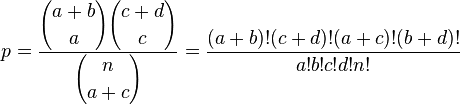 Thank You
22
Total         succeeded    %        Not succeeded  
Baghdad     220             180         82%               40 

UiTM          200            170       85%              30


Syria            320              200        62.5%            120                                  

Mutah             380           220          57.9%             160
                    1120             770                                  350
770/1120  = 0.687
770/1120  X 100 = 68.7%
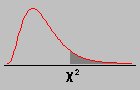 Data 
Qualitative data consist of sample of medical students  divided into four  groups,.
Variation in the Successful rate  was  detected 
Assumption 

.
Formulation of Hypothesis
Ho
HA
1/8/2023
24